Pomalidomide-Based Regimens in Early Relapse Multiple Myeloma
Joseph Mikhael, MD, MEd, FRCPCChief Medical Officer, International Myeloma FoundationProfessor, Translational Genomics Research Institute (TGen) City of Hope Cancer CenterPhoenix, AZ
Resource Information
About This Resource
These slides are one component of a continuing education program available online at MedEd On The Go titled Early Relapse in Multiple Myeloma: Modern Management Strategies

Program Learning Objectives:
Distinguish between relapse and progression of disease in multiple myeloma
Compare the efficacy and safety of carfilzomib- and pomalidomide-based regimens in the treatment of relapsed multiple   myeloma
Apply current and emerging treatment approaches to multiple myeloma patients in early relapse
Recognize common adverse events seen with combination regimens used to treat early relapsed multiple myeloma


MedEd On The Go®
www.mededonthego.com
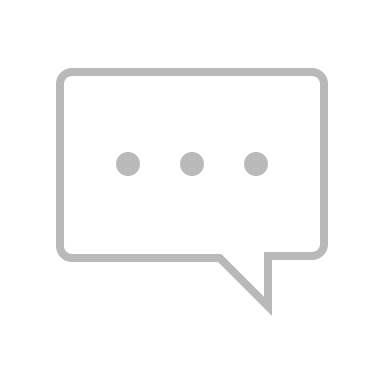 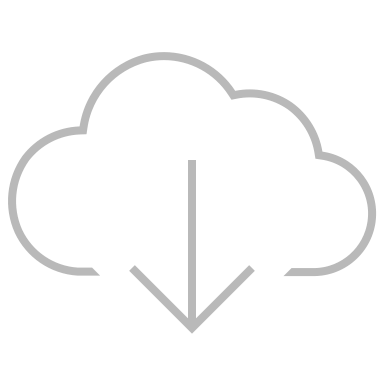 This content or portions thereof may not be published, posted online or used in presentations without permission.
This content can be saved for personal use (non-commercial use only) with credit given to the resource authors.
To contact us regarding inaccuracies, omissions or permissions please email us at support@MedEdOTG.com
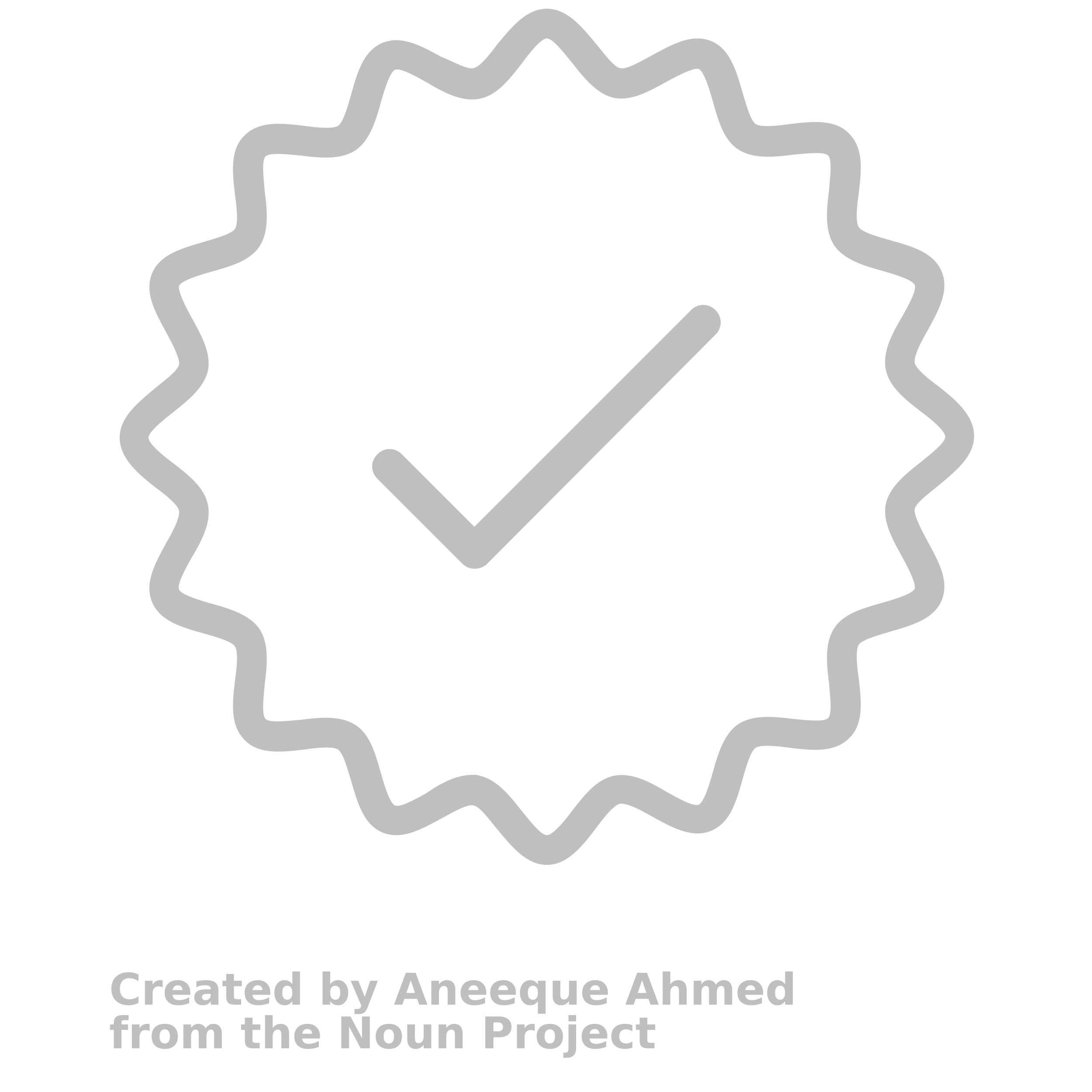 Disclaimer
The views and opinions expressed in this educational activity are those of the faculty and do not necessarily represent the views of Total CME, LLC, the CME providers, or the companies providing educational grants. This presentation is not intended to define an exclusive course of patient management; the participant should use their clinical judgment, knowledge, experience, and diagnostic skills in applying or adopting for professional use any of the information provided herein. Any procedures, medications, or other courses of diagnosis or treatment discussed or suggested in this activity should not be used by clinicians without evaluation of their patient's conditions and possible contraindications or dangers in use, review of any applicable manufacturer’s product information, and comparison with recommendations of other authorities. Links to other sites may be provided as additional sources of information.
Key Trials in Relapsed DiseaseListed by degree of LEN-refractoriness1-11
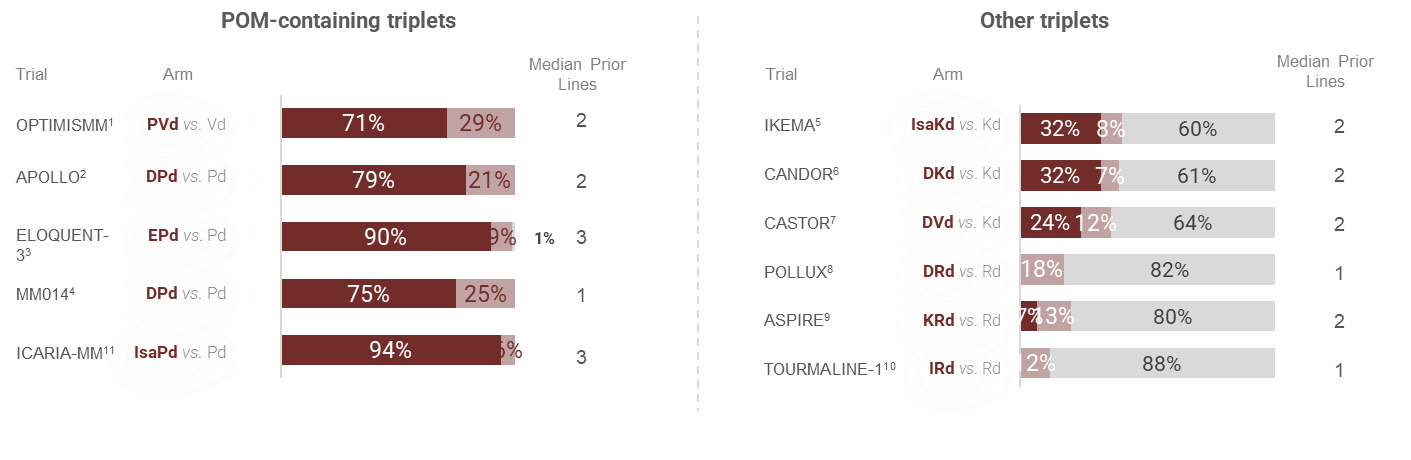 Note: Charts provided for ease of viewing information from multiple trials. Direct comparison is not intended and should not be inferred.
d: dexametasone; D: daratumumab; E: elotuzumab; I: ixazomib; Isa: isatuximab; K: carfilzomib; LEN, lenalidomide; P, pomalidomide; POM, pomalidomide; R: lenalidomide; V: bortezomib. 
1. Richardson PG, et al. Lancet Oncol. 2019;20(6):781-794; 2. Dimopoulos MA, et al. Lancet Oncol. 2021;22(6):801-812; 3. Dimopoulos MA, et al. N Engl J Med. 2018;379(19):1811-1822; 4. Bahlis NJ, et al. Leuk Lymphoma. 2022;63(6):1407-1417. 5.Moreau P, et al. Lancet. 2021;397(10292):2361-2371; 6. Dimopoulos M, et al. Lancet. 2020;396(10245):186-197; 7. Mateos MV, et al. Clin Lymphoma Myeloma Leuk. 2020;20(8):509-518; 8. Dimopoulos MA, et al. Haematologica. 2018;103(12):2088-2096; 9. Dimopoulos MA, et al. Blood Cancer J. 2017;7(4):e554; 10. Moreau P, et al. N Engl J Med. 2016;374(17):1621-1634ç 11. Attal M, et al. Lancet. 2019;394(10214):2096-2107.
LEN exposed (not refractory)
Non LEN exposed
LEN refractory
Phase 3 OPTIMISMM Study Design¹
21-day cycles
PVd (n = 281)
POM	4 mg D 1-14
BORT	1.3 mg/m2 sc
	cycles 1-8: D 1, 4, 8, 11	                                  cycles 9+: D 1 and 8
LoDEX	20 mg (≤ 75 y) or 10 mg	(> 75 y) day of and day after 	BORT
RRMM

1-3 prior regimens, ≥ 2 cycles of LEN
ECOG PS ≤ 2
Prior BORT allowed (PD with 1.3 mg/m2 twice weekly dose excluded)

N = 559
Follow-up visit 28 days after Tx discontinuation
LT follow-up
PD, subsequent antimyeloma Tx, and survival
PD or unacceptable toxicity
Vd (n = 278)
BORT	1.3 mg/m2  sc
	cycles 1-8: D 1, 4, 8, 11
	cycle 9+: D 1 and 8
LoDEX	20 mg (≤ 75 y) or 10 mg	(> 75 y) day of and day after 	BORT
Enter PFS follow-up period
Stratification
Age (≤75 y vs >75 y)
Prior regimens (1 vs > 1)
β2-microglobulin  at screening (<3.5 mg/L vs ≥3.5 to ≤5.5 mg/L vs >5.5 mg/L)
BORT, bortezomib; LEN, lenalidomide; LoDEX, low dose dexamethasone; PFS, progression-free survival; POM, pomalidomide; PD, progressive disease; LT, long-term; PS, performance status; SC, 
1. Richardson PG et al. ASCO 2018; Abstract 8001.
OPTIMISMM: Progression-Free Survival¹
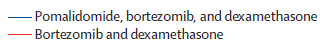 (PVd)
(Vd)
LEN-refractory
ITT
70% (n=391) LEN-refractory
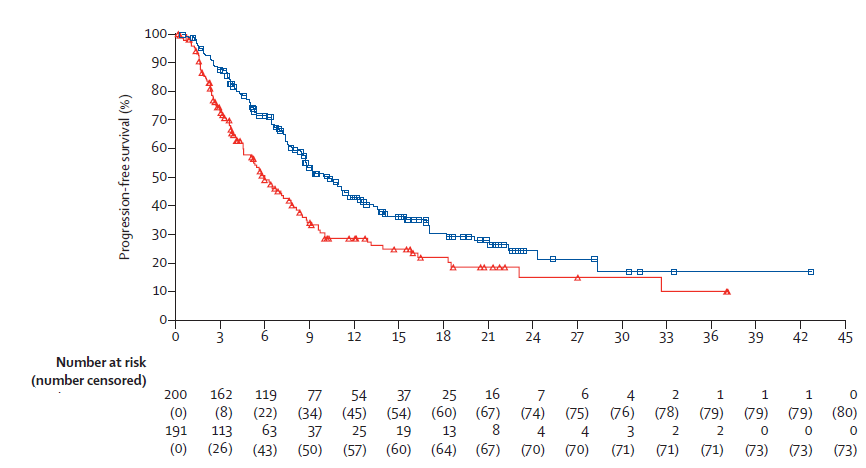 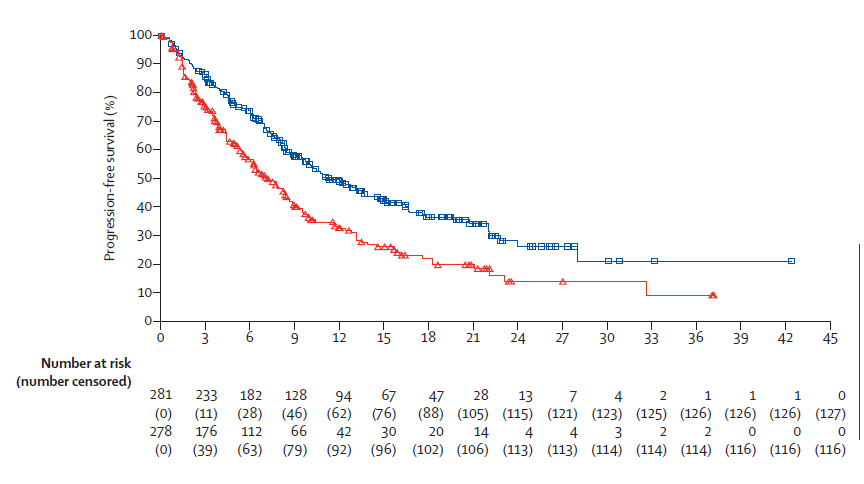 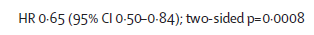 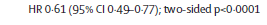 (PVd)
(Vd)
(PVd)
(Vd)
Gr 3/4 AE: neutropenia 42%, thrombocytopenia 27%, infections 31%, peripheral sensory neuropathy 8%
PVd, pomalidomide, bortezomib, dexamethasone; Vd, bortezomib, dexamethasone
1.Richardson PG et al. Lancet Oncol. 2019;20:781-94.
APOLLO - Study Design¹
Phase 3 study of D-Pd versus Pd in RRMM conducted in collaboration between EMN and Janssen¹
Survival follow-up every 12 weeks following PD or start of subsequent therapy
D-Pd
D: 1,800 mg SCa QW Cycles 1-2, Q2W Cycles 3-6, Q4W Cycles 7+
P: 4 mg PO Days 1-21
d: 40 mgb PO Days 1, 8, 15, 22
Post-treatment follow-up Q4W for patients who discontinued treatmentc
Key eligibility criteria:

RRMM
1 prior line with both lenalidomide and a PI
ECOG PS ≤2
CrCl ≥30 mL/min
Primary endpoint:
PFS
Secondary endpoints:
ORR, ≥VGPR, ≥CRd
MRDe
OS
Time to response
Duration of response
Time to next therapy
Safety
HRQoL
1:1 randomization
Pd
P: 4 mg PO Days 1-21
d: 40 mgb PO Days 1, 8, 15, 22
Stratification factors
Number of lines of prior therapy(1 vs 2-3 vs 4)
ISS disease stage (I vs II vs III)
Cycle duration: 28 days
Treatment until PD orunacceptable toxicity
D, daratumumab; P, pomalidomide; d, dexamethasone; EMN, European Myeloma Network; ECOG PS, Eastern Cooperative Oncology Group Performance Status; CrCl, creatinine clearance; QW, every week; Q2W, every 2 weeks; Q4W, every 4 weeks; PO, oral; PD, progressive disease; PFS, progression-free survival; ORR, overall response rate; VGPR, very good partial response; CR, complete response, MRD, minimal residual disease, OS, overall survival; HRQoL, health-related quality of life; ISS, International Staging System; SC, subcutaneous; sCR, stringent complete response. aPatients initially were given DARA 16 mg/kg IV; following Protocol Amendment 1, new patients in the D-Pd arm received DARA SC. Patients who had already received DARA IV prior to this amendment may switch to DARA SC on Day 1 of any cycle from Cycle 3+. bPatients aged ≥75 years received 20 mg weekly. cFollow-up is for patients who discontinued treatment for reasons other than PD, death, lost to follow-up, or withdrawal of consent. dDisease assessments were collected every cycle for the first 14 months and every other month thereafter by a central laboratory. eMRD was assessed by next-generation sequencing using bone marrow aspirate samples obtained at screening, at the time of suspected CR or sCR, and at 6, 12, 18, 24, and every 12 months after achieving CR or sCR, until disease progression. 
1.Dimopoulos MA, et al. Lancet Oncol. 2021;22(6):801-812;
APOLLO: PFS at a Median Follow-Up of 16.9 Monthsa1
12-month PFS rateb
100
80
60
52%
% surviving without progression
Gr 3/4 AE: neutropenia 68%, anemia 17%, thrombocytopenia 17%, infections 70%
40
35%
D-Pd median: 12.4 months
Median PFS among patients refractory to lenalidomide was 9.9 months for D-Pd and 6.5 months for Pd
20
HR, 0.63; 95% CI, 0.47-0.85; P = 0.0018
Pd median: 6.9 months
Addition of DARA SC to Pd improved PFS, with a 37% reduction in the risk of progression or death
0
0
2
4
6
8
10
12
14
16
18
20
22
24
26
28
30
32
34
36
Months
No. at risk
HR, hazard ratio; CI, confidence interval. aIntent-to-treat population. bKaplan‒Meier estimate.
D-Pd, daratumumab, pomalidomide, dexamethasone; Pd, pomalidomide, dexamethasone
1.Dimopoulos MA, et al. Lancet Oncol. 2021;22(6):801-812;
Pd
D-Pd
153
151
121
135
93
111
79
100
61
87
52
80
46
74
36
66
27
48
17
30
12
20
5
12
5
8
1
5
0
3
0
2
0
2
0
2
0
1
APOLLO: PFS – Updated at ASH 2021¹
FIGURE 2. PFS in the ITT population.
With a median follow-up of 30.7 months, D-Pd provided a PFS benefit  over Pd in the ITT population
Among patients who were refractory to lenalidomide, the median PFS  was 9.9 months in the D-Pd group and 6.5 months in the Pd group  (HR, 0.64; 95% CI, 0.48-0.86)
Among patients who were refractory to lenalidomide and last received a  lenalidomide dose of 5 to 10 mg, the median PFS was 10.3 months in the  D-Pd group and 8.5 months in the Pd group
(HR, 0.83; 95% CI, 0.47-1.45; P = 0.5030)
The estimated 18-month PFS rates were 27.6% and 24.1%, respectively
Among patients who were refractory to lenalidomide and last received a  lenalidomide dose of 15 to 25 mg, the median PFS was 10.7 months in  the D-Pd group and 6.5 months in the Pd group
(HR, 0.56; 95% CI, 0.39-0.80; P = 0.0011)
The estimated 18-month PFS rates were 39.5% and 22.0%, respectively
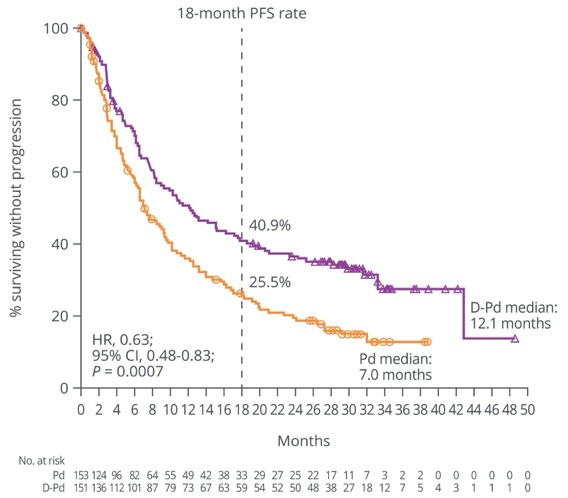 DPd, daratumumab, pomalidomide, dexamethasone; Pd, pomalidomide, dexamethasone HR, hazard ratio; CI, confidence interval.
1. Presented at the 63rd American Society of Hematology (ASH) Annual Meeting & Exposition; December 11-14, 2021; Atlanta, GA/Virtual
7
MM-014: DPd in RRMM1,2
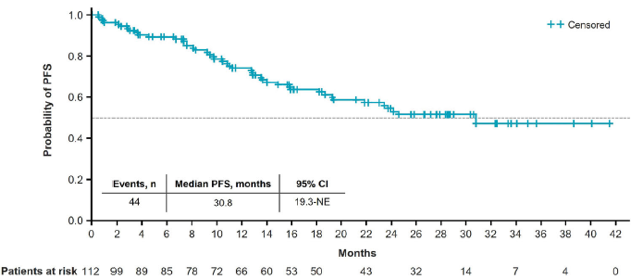 Outcomes:
ORR (ITT population): 77.7%         ORR (LEN Refractory): 76.2%
CR (ITT population): 26.8%            CR (LEN Refractory): 21.4%
VGPR (ITT population): 25.9%        VGPR (LEN Refractory): 26.2%
Outcomes:
mPFS (ITT population): 30.8 months
mPFS (one prior line): NR
mPFS (refractory to LEN): 23.7 months
NE, not evaluated; NR, not reported; mPFS, median progression-free survival; TEAE, treatment-emergent adverse event.
1. Siegel DS, et al. Leukemia. 2020;34:3286-97. 2. Bahlis NJ, et al. Leuk Lymphoma. 2022;63:1407-17.
ICARIA: Isa-Pd vs Pd - Study Design¹
Disease progression,
unacceptable toxicities,
patient withdrawal
Isa-Pd n=154
1:1
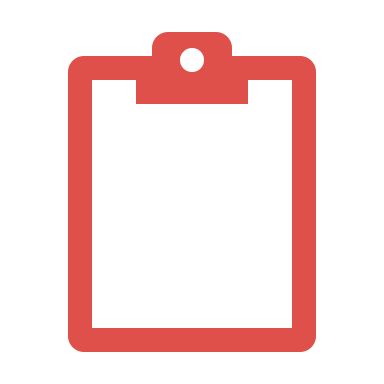 Randomization
RRMM
Pd n=153
Sample size calculation: ~300 patients required to detect an HR of 0.6 with 90% power and 1-sided type 1 error of 2.5%
Cycle 1:
Week 1
Week 2
Week 3
Week 4
Subsequent cycles:
Week 1
Week 2
Week 3
Week 4
D1
D8
D15
D22
D1
D15
Isatuximab 10 mg/kg
Isatuximab 10 mg/kg
Pomalidomide 4 mg
Pomalidomide 4 mg
Days 1–21
Days 1–21
D1
D8
D15
D22
D1
D8
D15
D22
Dexamethasone 40 mg*
Dexamethasone 40 mg*
*Dexamethasone dose was 20 mg in patients aged ≥75 yearsd, dexamethasone; Isa, isatuximab; P, pomalidomide; RRMM, relapsed/refractory multiple myeloma1. Richardson PG et al. Future Oncol. 2018;14:1035-1047;
ICARIA-MM: Median PFS (By IRC)1
ITT population
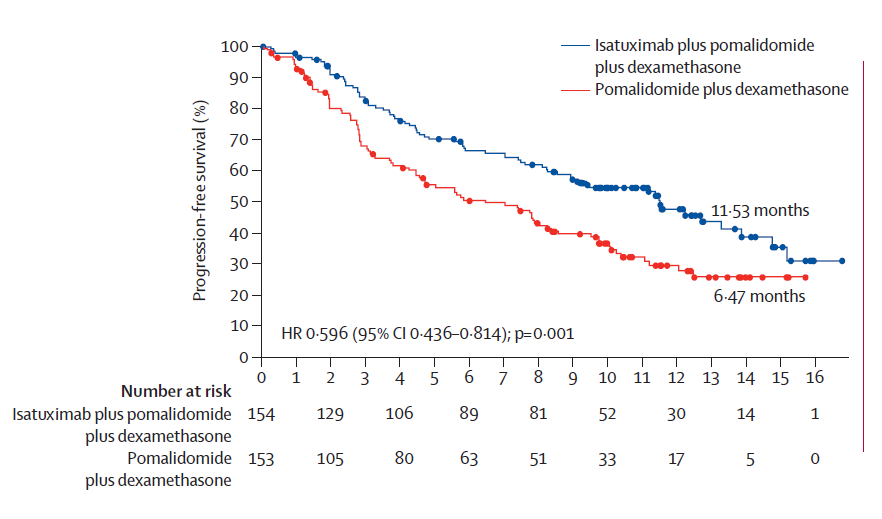 93%  LEN-refractory
1. Attal M, et al. Lancet. 2019;394:2096-2107.
ICARIA-MM: Final OS Analysis¹
220 OS events: 106 (68.8%) in Isa-Pd; 114 (74.5%) in Pd*
100
90
80
Isa-Pd: 
mOS: 24.57 months 
(95% CI: 20.304–31.310)
70
60
50
Overall survival (%)
40
Pd: 
mOS: 17.71 months 
(95% CI: 14.390–26.218)
30
Isa-Pd
Pd
Censor
20
10
HR = 0.776 (95% CI: 0.594–1.1015); log-rank p=0.0319†
0
0
3
6
9
12
15
18
21
24
27
30
33
36
39
42
45
48
51
54
Time (Months)
Number at Risk
154
145
127
119
109
102
91
84
75
68
63
61
54
50
48
45
44
23
8
Isa-Pd
153
137
116
103
93
82
72
66
65
58
49
44
42
39
36
36
33
18
3
Pd
Clinically meaningful OS benefit, with 6.9-month improvement in median OS
*Cutoff date: January 27, 2022.
†One-sided p-value, significance level is set to 0.02.
CI, confidence interval; HR, hazard ratio; Isa-Pd, isatuximab plus pomalidomide and dexamethasone; mOS, median overall survival; OS, overall survival; Pd, pomalidomide and dexamethasone.
1. Richardson PG et al. ASCO 2019. Abstract 8004.
ICARIA-MM: Extended Follow-Up Analysis¹
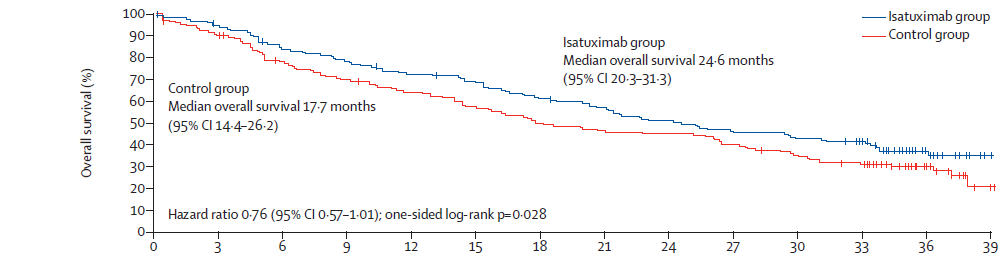 Gr ≥3 AE: neutropenia 50%, pneumonia 23%, thrombocytopenia 13%
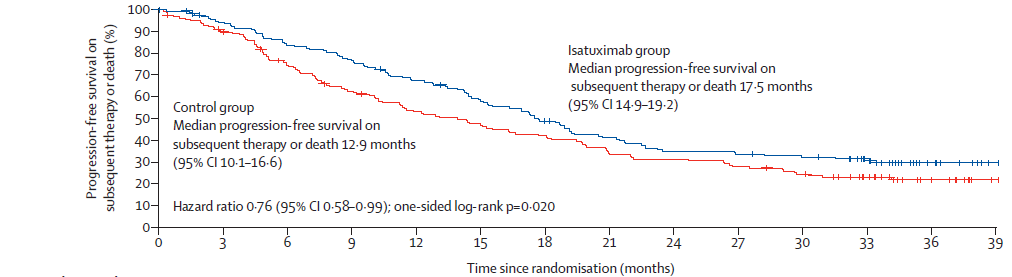 1. Richardson PG et al. Lancet Oncol. 2022;23:416-27.
ELOQUENT-3: Addition of Elotuzumab to Pomalidomide/Dexamethasone Backbone1
Open-label, randomized phase 2 trial
ORR: 53% for elotuzumab group vs 26% for control group; odds ratio: 3.25 (95% CI, 1.49-7.11) 
Elotuzumab 10 mg/kg IV every week in cycles 1-2 and 20 mg/kg IV every 4 weeks thereafter
Pomalidomide 4 mg PO on d 1-21 of each cycle
Dexamethasone 40- or 20-mg equivalent every week for patients aged ≤75 or >75 y, respectively
Primary endpoint: PFS
Secondary endpoint: ORR
Elotuzumab + pomalidomide + dexamethasone (n=60)
Patients with R/R MM who received ≥2 prior lines and are refractory or R/R to lenalidomide and a PI
(N = 117)
R
28-d cycles
Pomalidomide + dexamethasone (n=57)
IV, intravenously; R, randomized; PI, proteasome inhibitor; PFS, progression-free survival; PO, orally; ORR, overall response rate
1. Dimopoulos MA et al. N Engl J Med 2018
ELOQUENT-3: PFS1
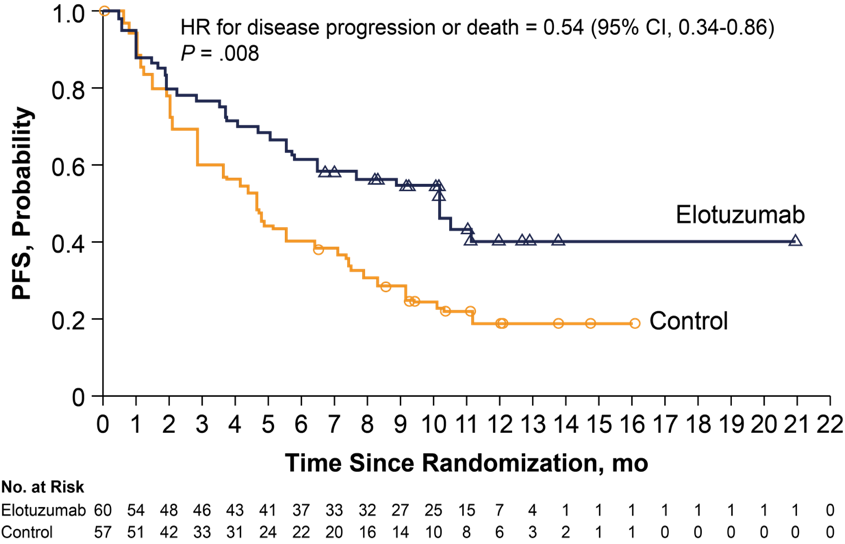 Gr 3/4 AE: neutropenia 13%, anemia 10%, infections 13%
In this population of lenalidomide- and PI-refractory patients, risk of progression or death was significantly lower among those who received elotuzumab + pomalidomide/dexamethasone vs pomalidomide + dexamethasone alone
1. Dimopoulos MA et al. N Engl J Med 2018;379:1811-22.
ELOQUENT-3: Final Analysis of OS1
In this population of lenalidomide- and PI-refractory patients, median OS was prolonged by over 12 months, and the risk of death reduced by 41% with EPd vs Pd alone
No new safety signals were detected
Minimum follow-up of45 months
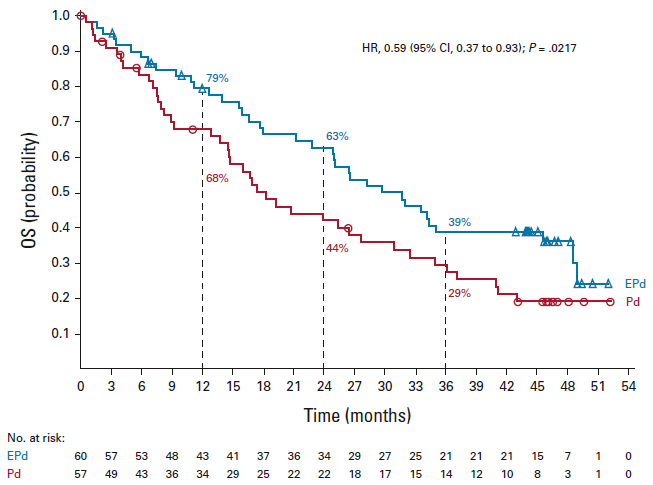 EPd, elotuzumab, pomalidomide, dexamethasone; Pd, pomalidomide, dexamethasone
1. Dimopoulos MA, et al. J Clin Oncol. 2023;41:568-578.
Conclusions – Pomalidomide-Based Regimens in Early Relapse
Evidence supports the long-term use of therapy in MM, especially with immunomodulatory agents
We can divide relapsed patients into those not refractory to lenalidomide, and those refractory to lenalidomide
Multiple options exist for LEN-sensitive patients including DRd, KRd, and IRd
Multiple options exist for LEN-refractory patients, including PVd, DVd, DPd, Isa-Pd, DKd and Isa-Kd
Managing patients on pomalidomide is similar to managing those on lenalidomide
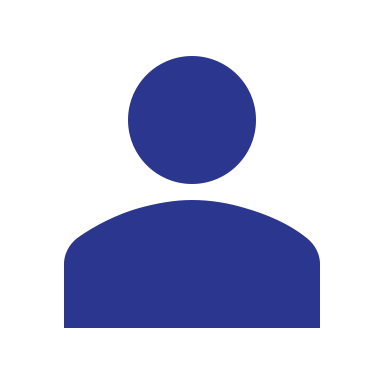 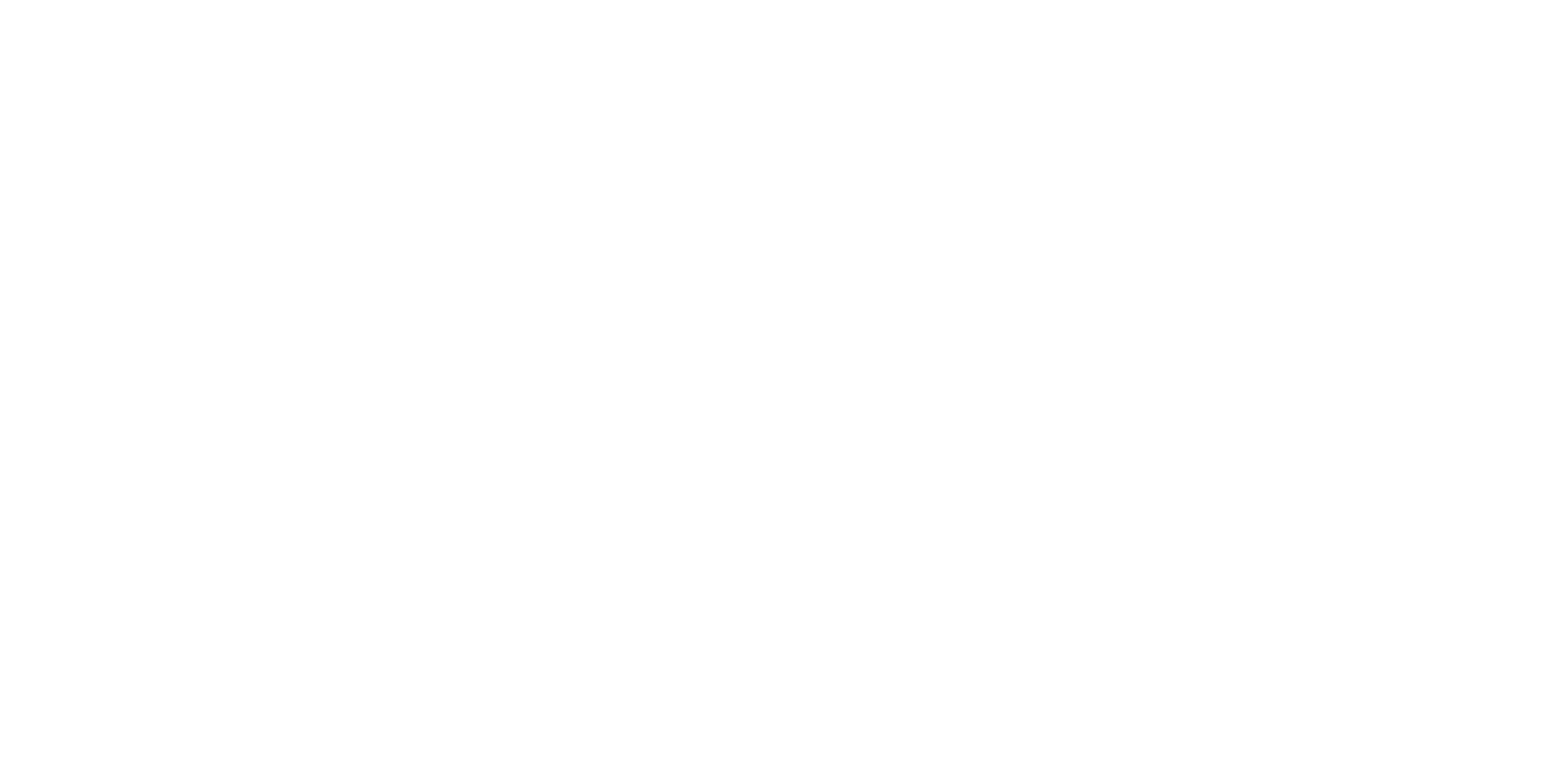 Looking for more resources on this topic?
Webinars
In-person events
Slides & resources
CME/CE in minutes
Congress highlights
Late-breaking data
Quizzes
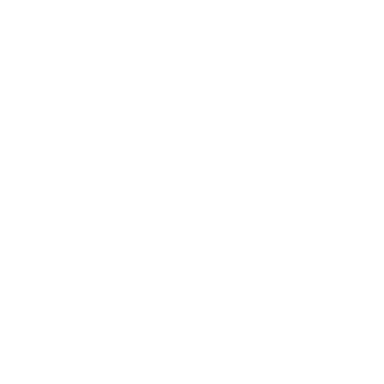 www.MedEdOTG.com